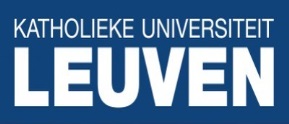 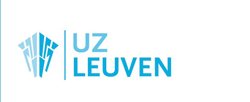 PVR, right heart function 
with MRI exercise

CMR 2018
Barcelona, February 1st 2018
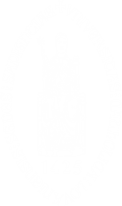 Guido Claessen, MD, PhD
University Hospitals Leuven, Belgium
guido.claessen@uzleuven.be
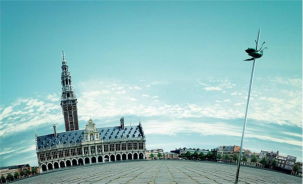 Why would we want to assess the heart during exercise?
Patients are often asymptomatic @ rest, but exhibit symptoms during exercise
Insights into mechanisms limiting exercise capacity
Early diagnosis of disease

RV contractile reserve: more prognostic information than resting measures
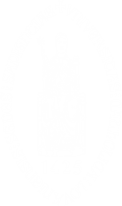 Grünig E et al. Circulation 2013,  2.  Kusunose K et al. Circ Cardiovasc Imaging 2013
Cardiac output can only be as good as your worst ventricle
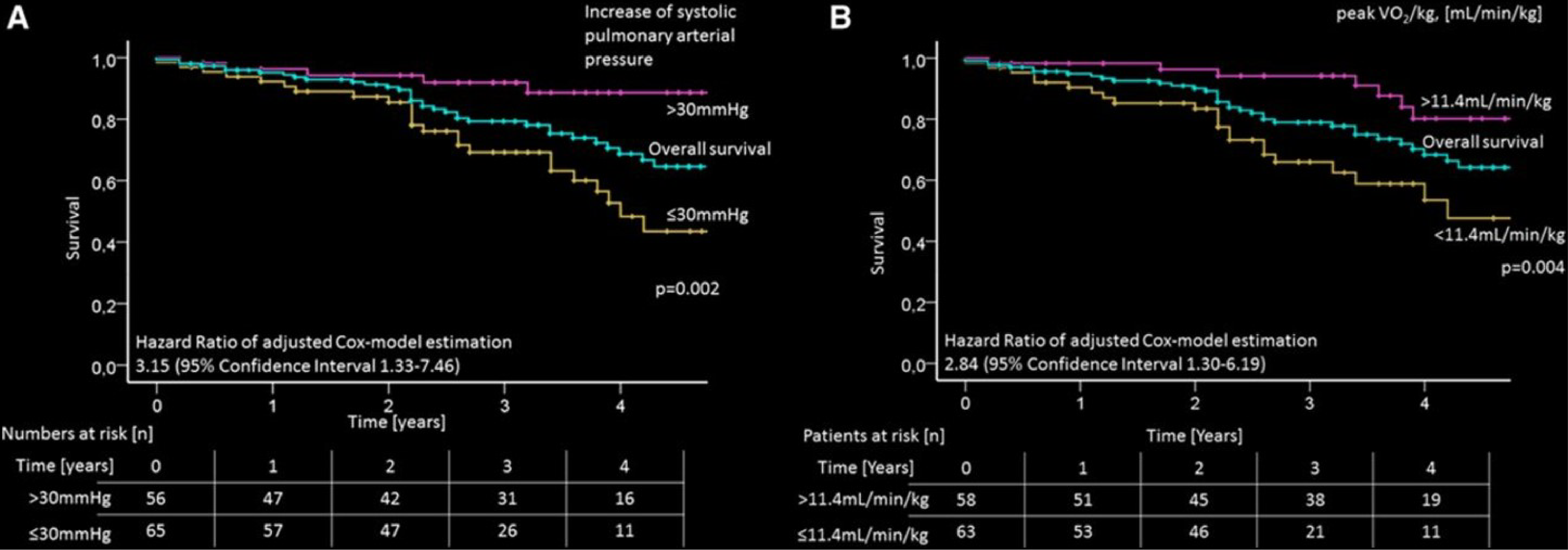 N = 124 pts with 
precapillary PH
RV contractile reserve more prognostic than resting hemodynamics
Peak VO2 & PASP increase: independent prognostic predictors
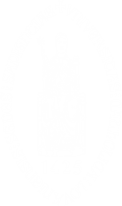 Grünig E et al. Circulation 2013;128:2005-2015
[Speaker Notes: Another feature of PH is that pts are primarily symptomatic during exercise...]
Relationship between PAP, 
RV function & vascular load
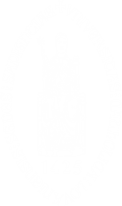 La Gerche et al. The Right Heart Springer Press
Exercise CMR
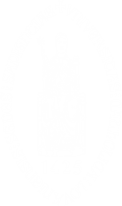 La Gerche et al. Circ Cardiovasc Imaging. 2013 Mar 1;6(2):329-38
Validation against invasive ‘gold standard’
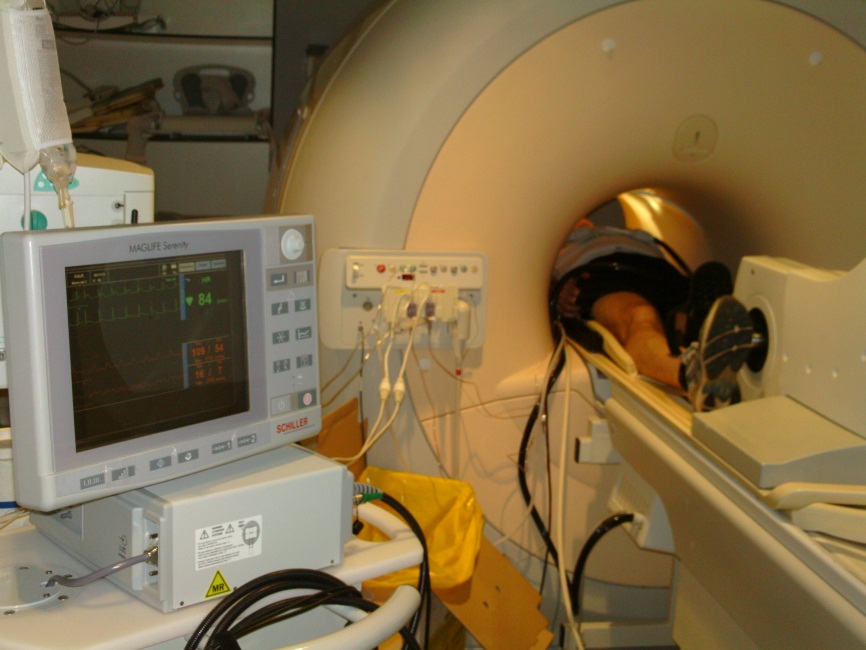 Pilot phase:
n = 15   (13 ♂, 2 ♀)
age: 32 ± 7 years

Validation phase:
n = 19   (17 ♂, 2 ♀)
age: 37 ± 9 years
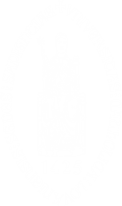 La Gerche et al. Circ Cardiovasc Imaging. 2013 Mar 1;6(2):329-38
CO: validation against ‘gold standard’
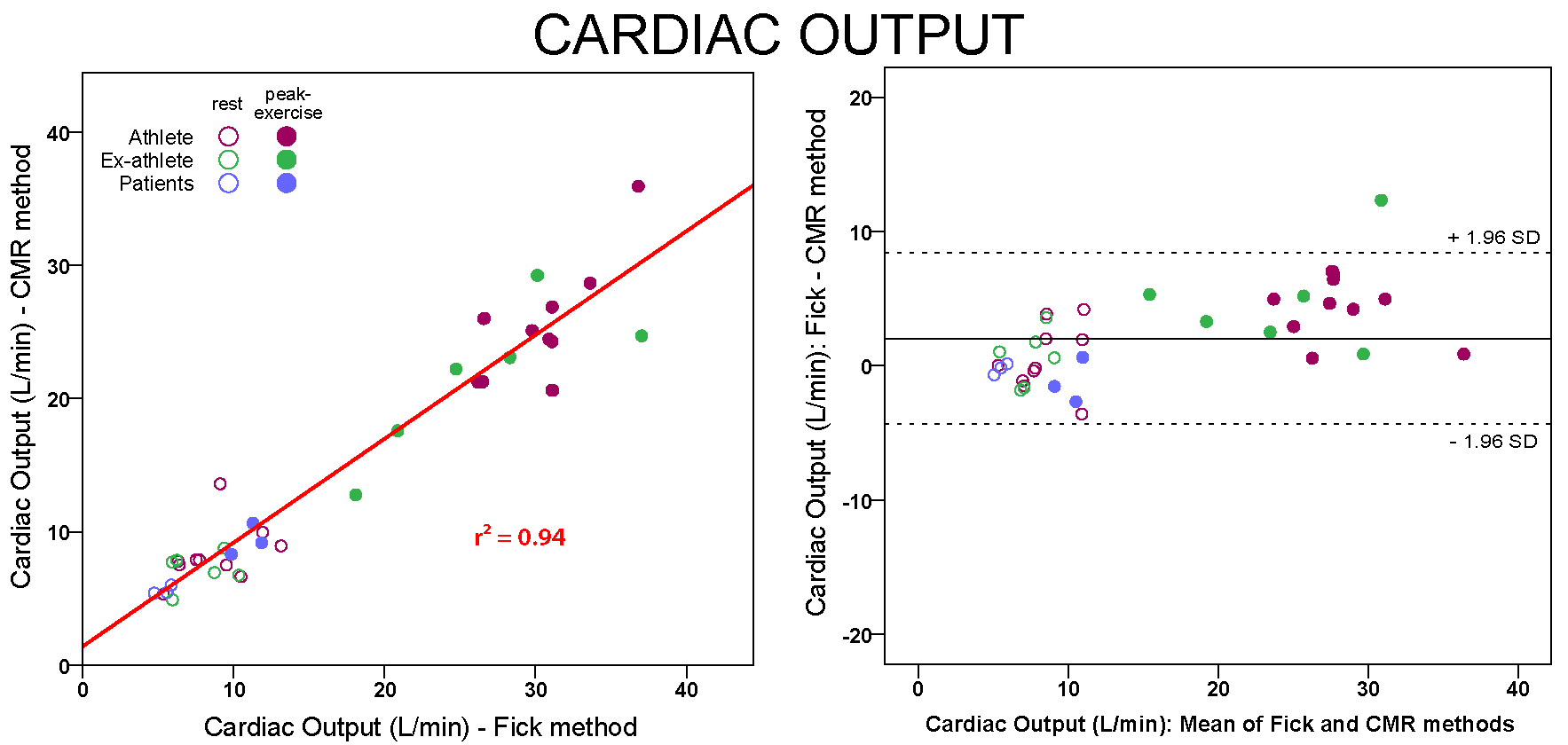 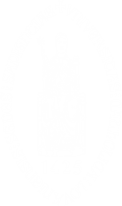 La Gerche et al. Circ Cardiovasc Imaging. 2013 Mar 1;6(2):329-38
CO: reproducibility
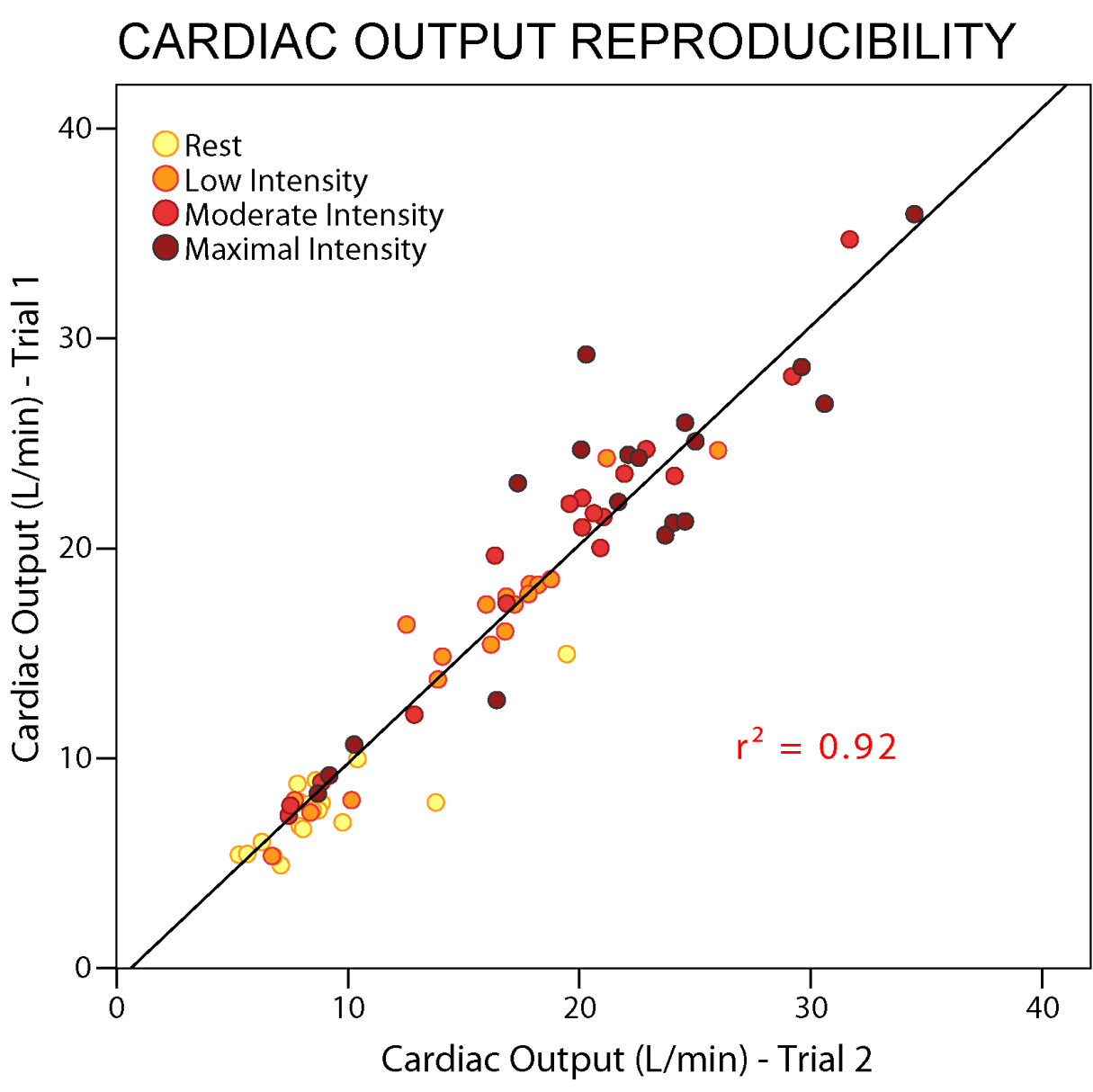 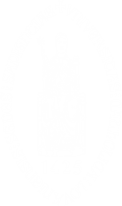 La Gerche et al. Circ Cardiovasc Imaging. 2013 Mar 1;6(2):329-38
Exercise hemodynamics in precapillary PH
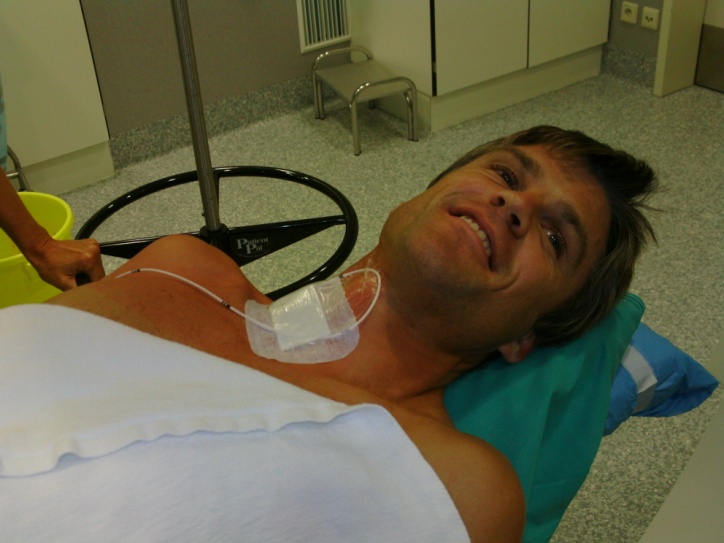 7 controls
14 pts with CTEPH
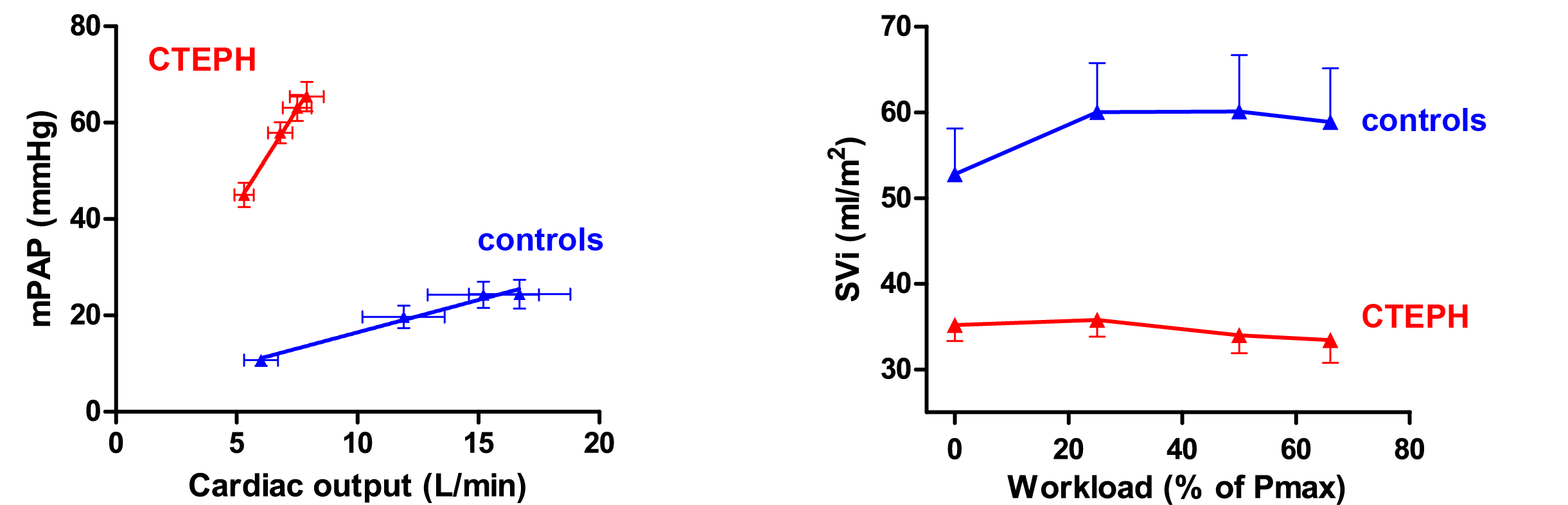 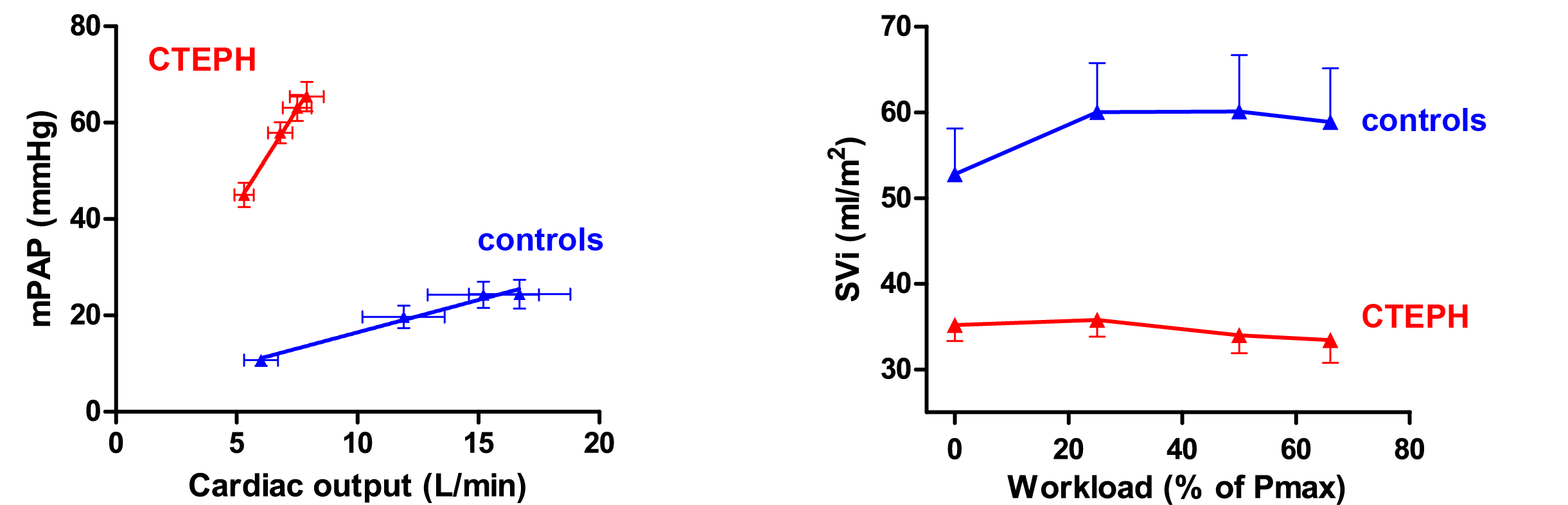 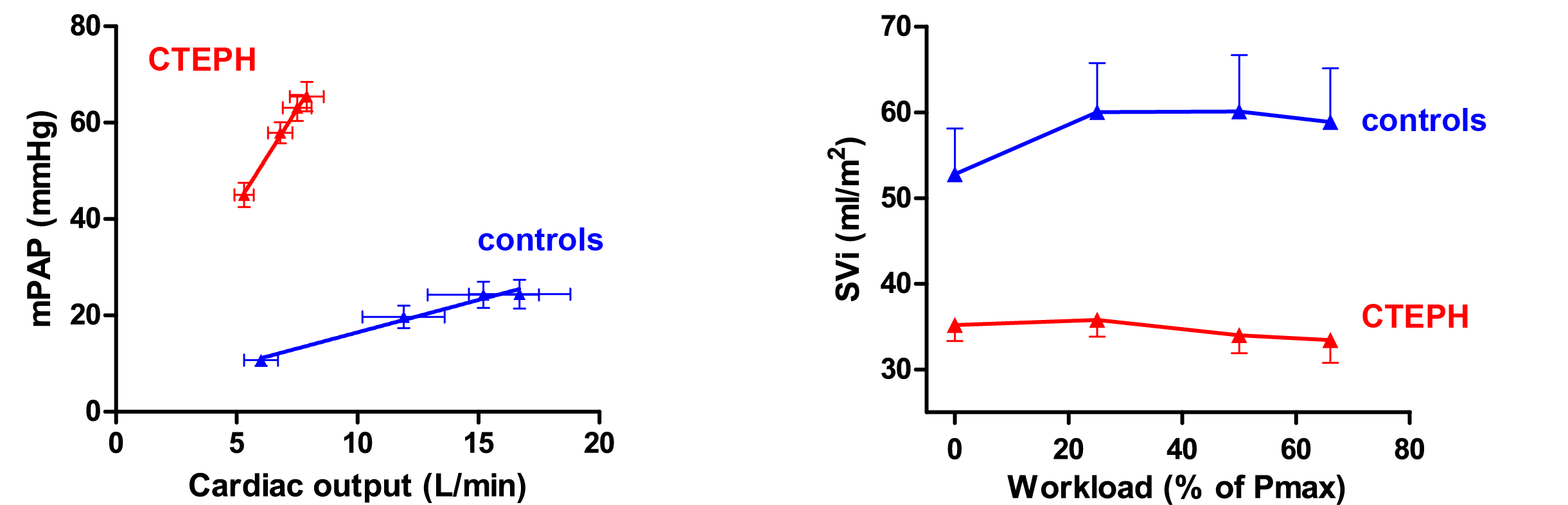 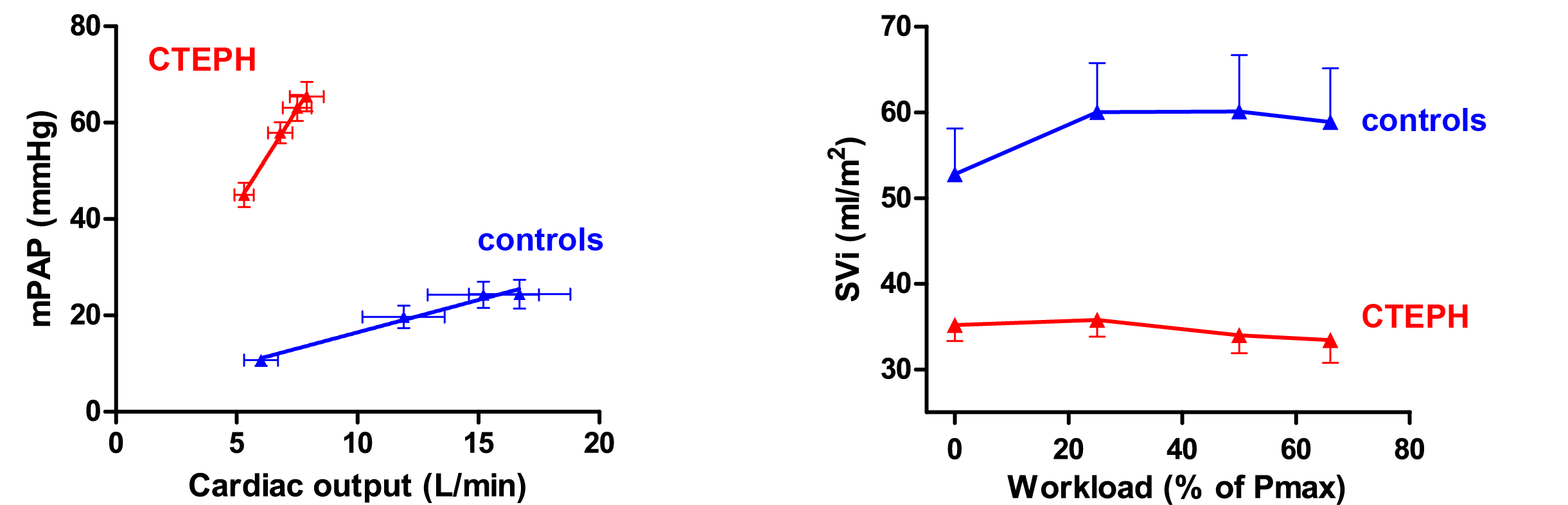 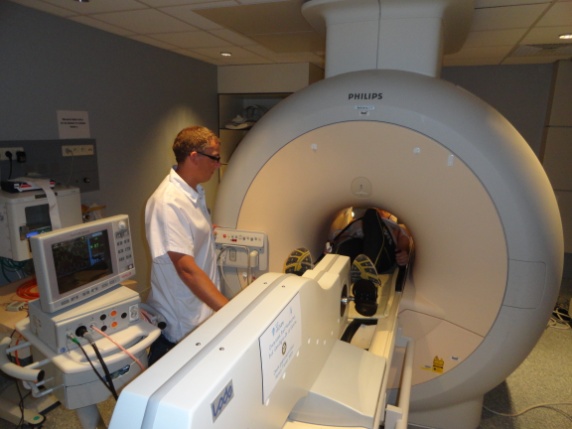 Disproportionate increase 
in RV afterload
No increase in
stroke volume
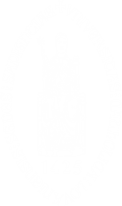 Claessen et al. Heart 2015;101:637–644.
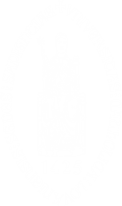 A dilating ventricle is a failing ventricle
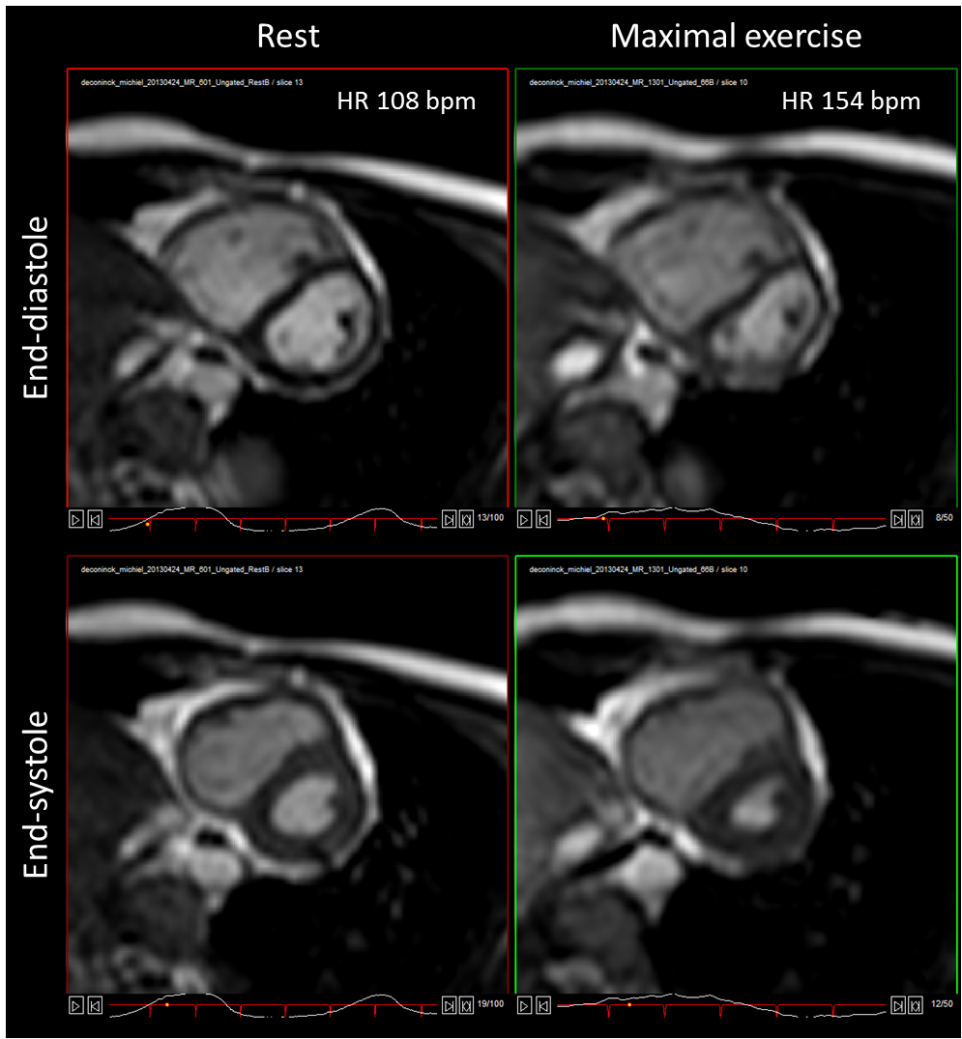 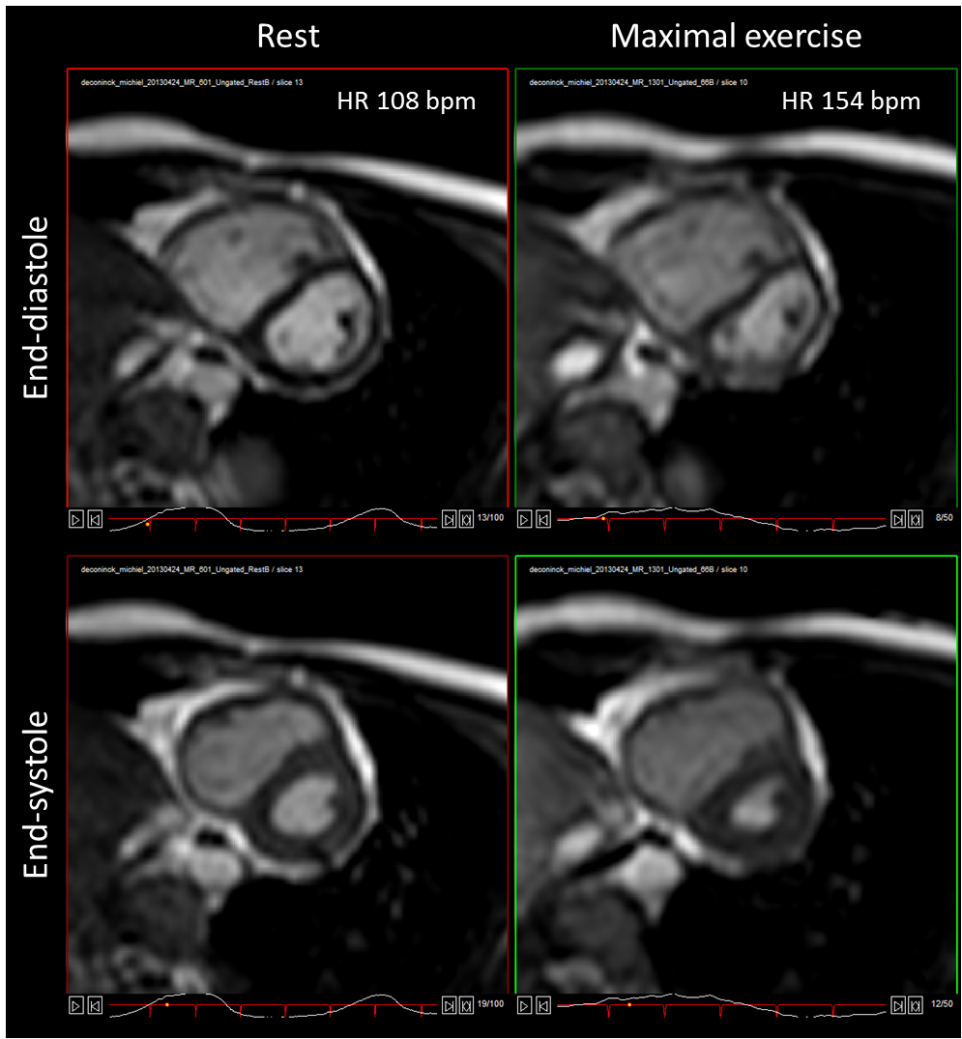 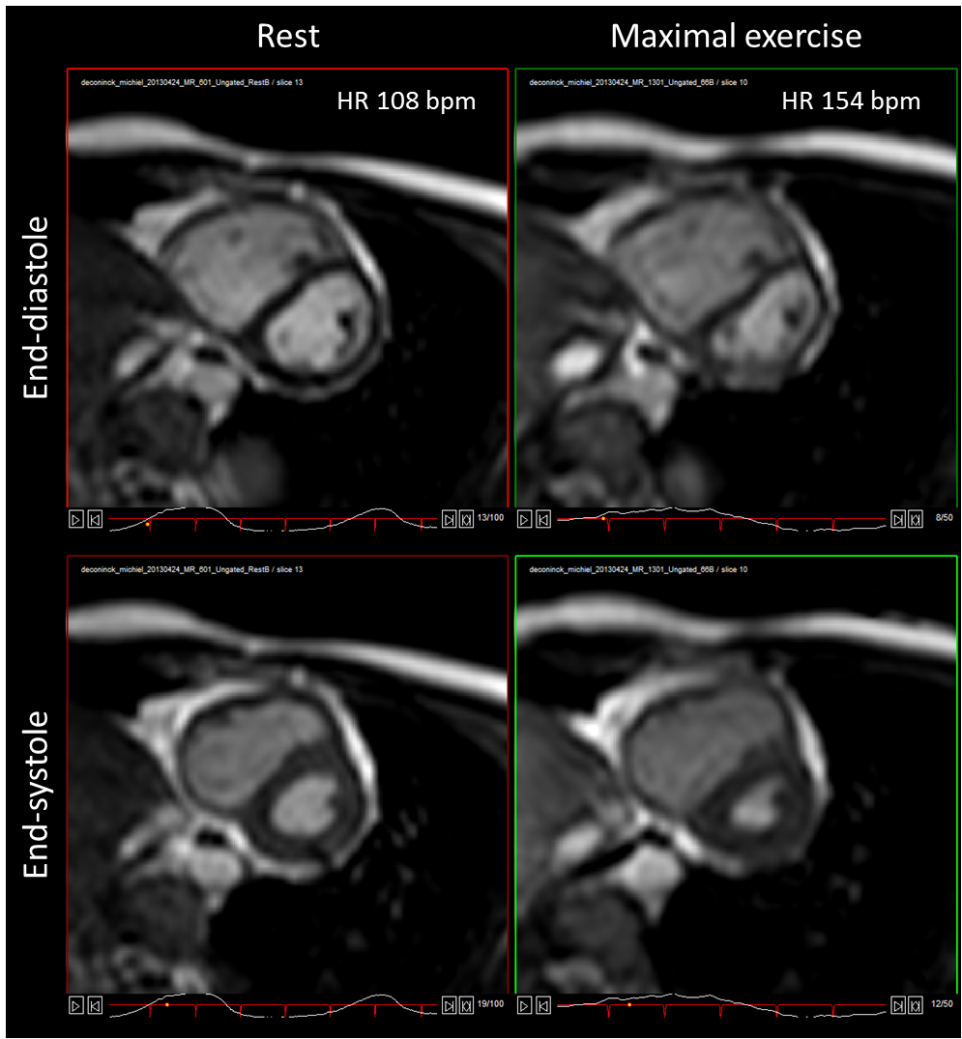 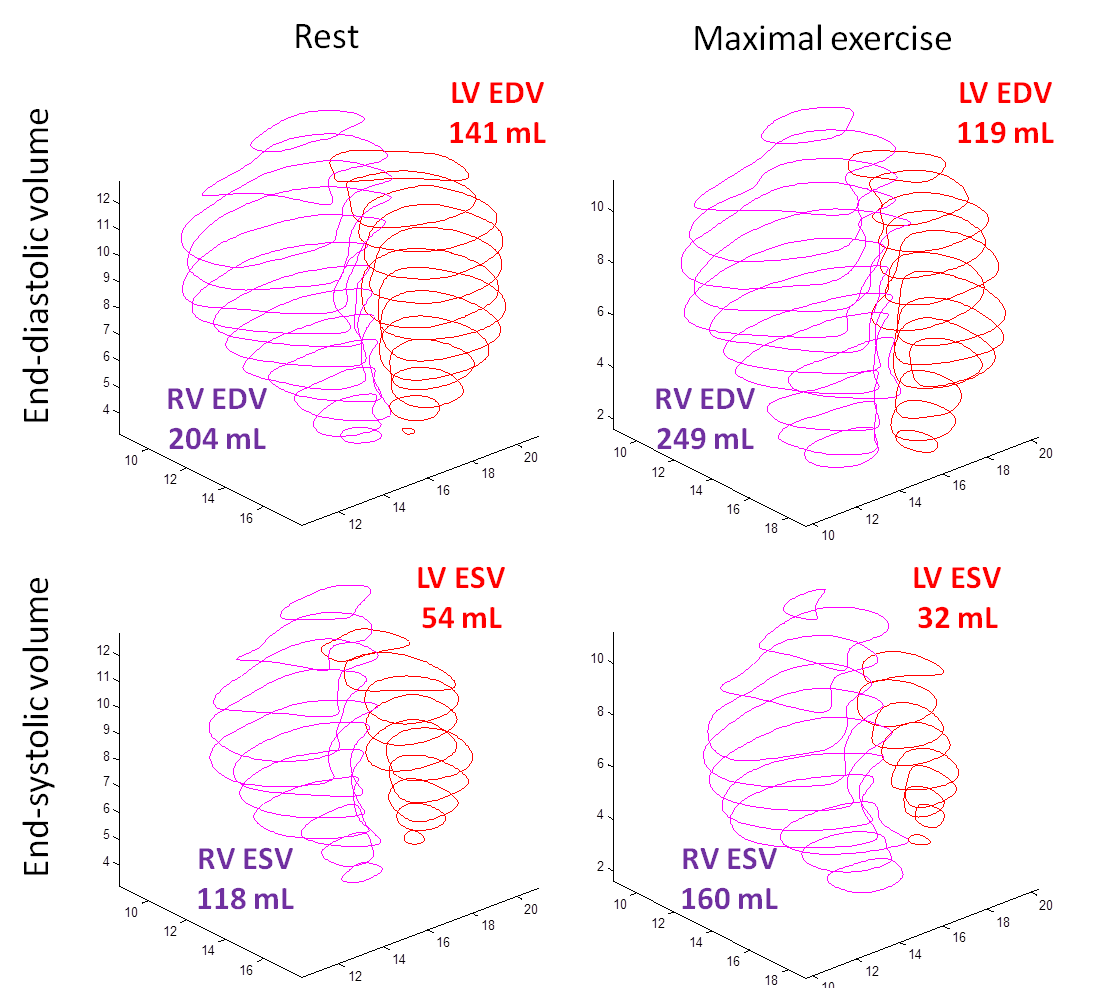 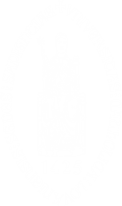 RV reserve correlates with exercise capacity – resting measures DO NOT
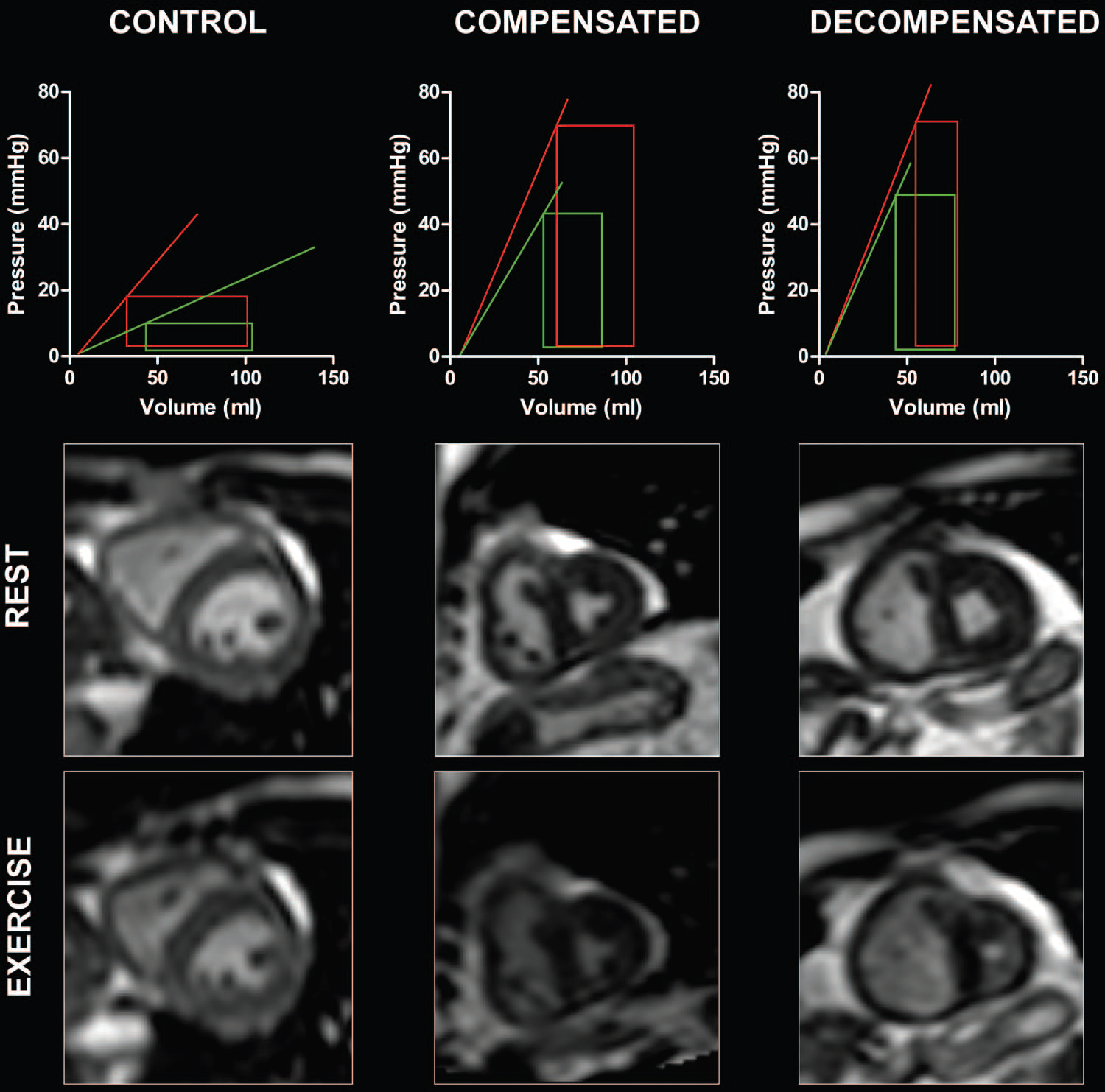 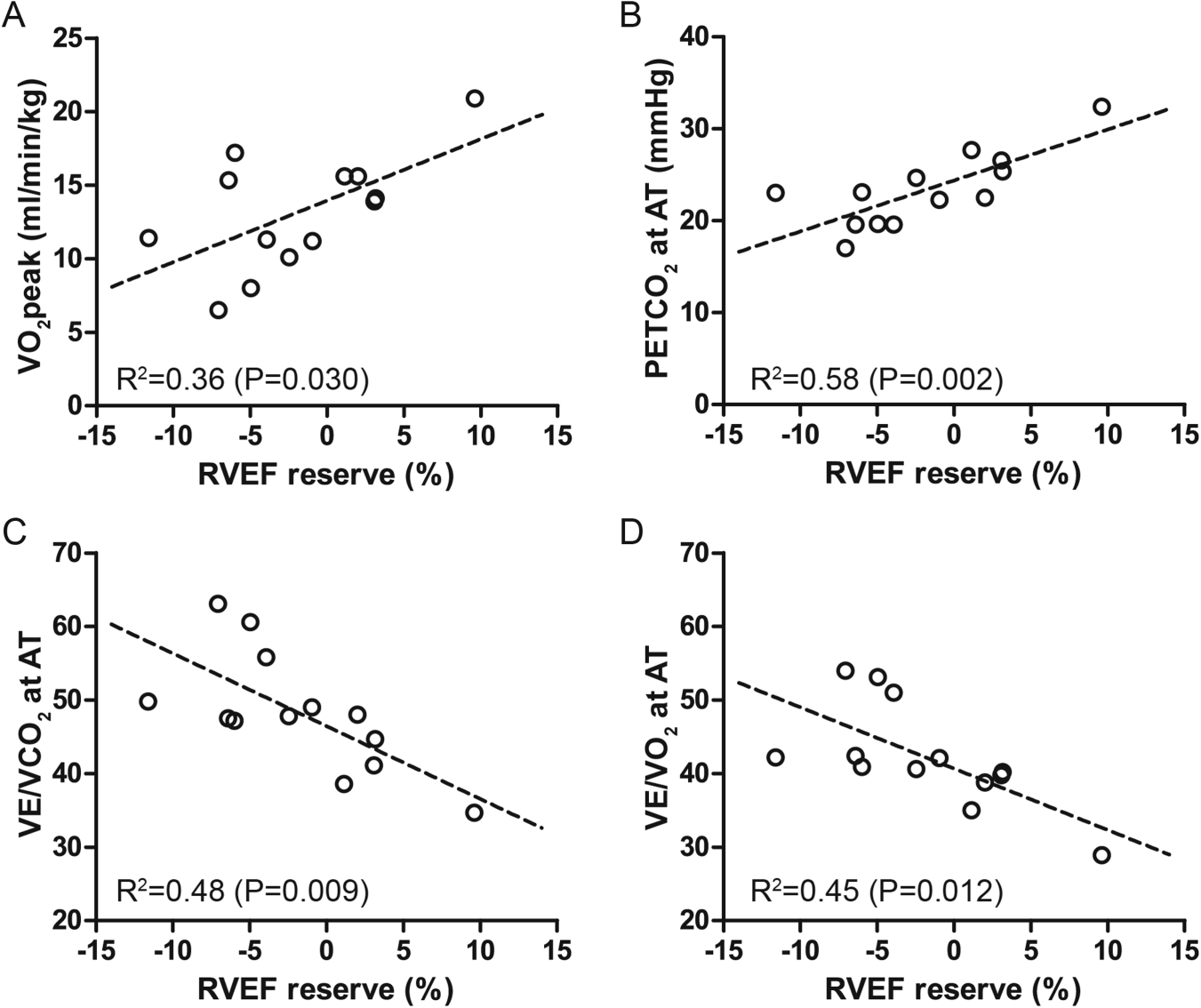 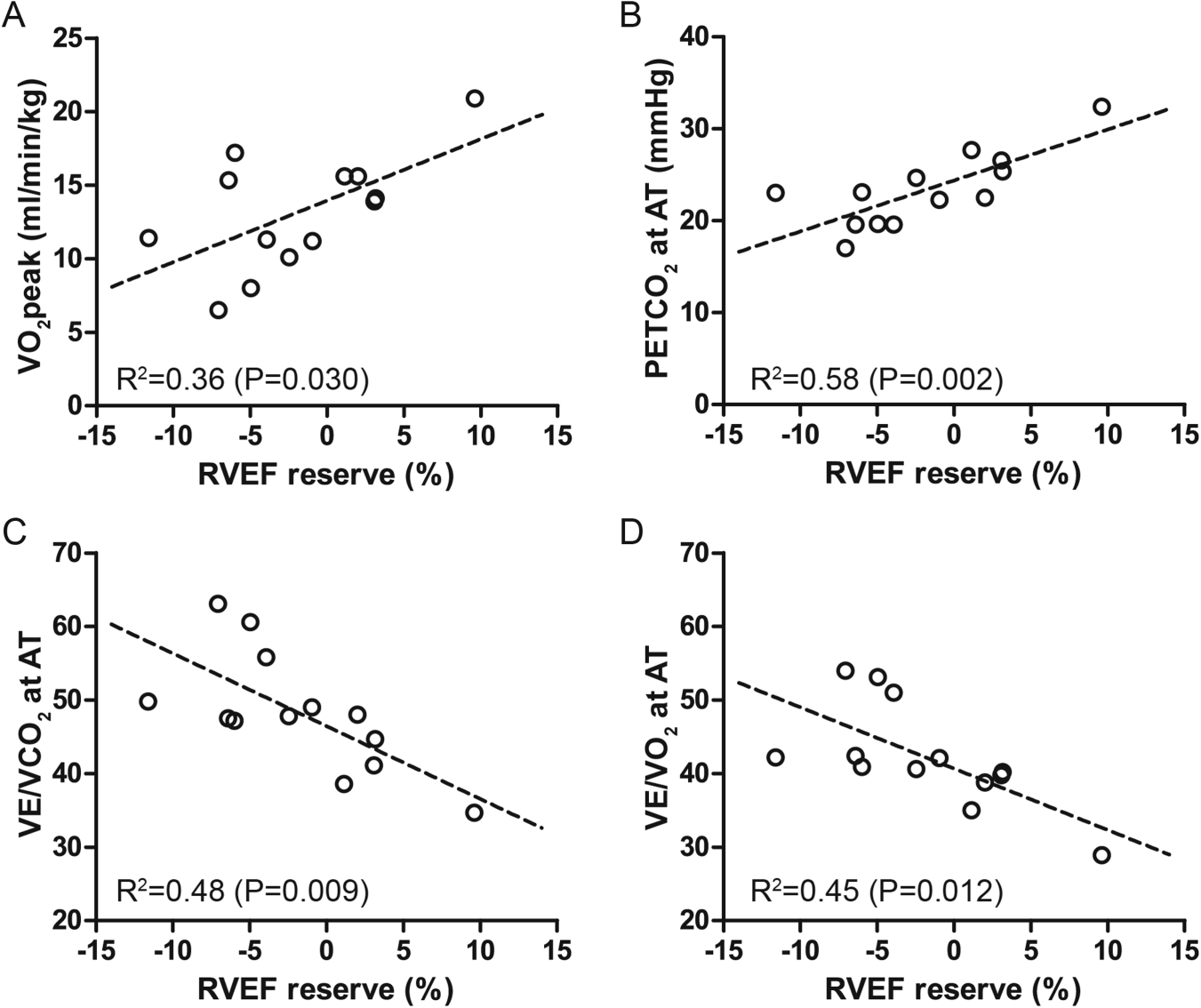 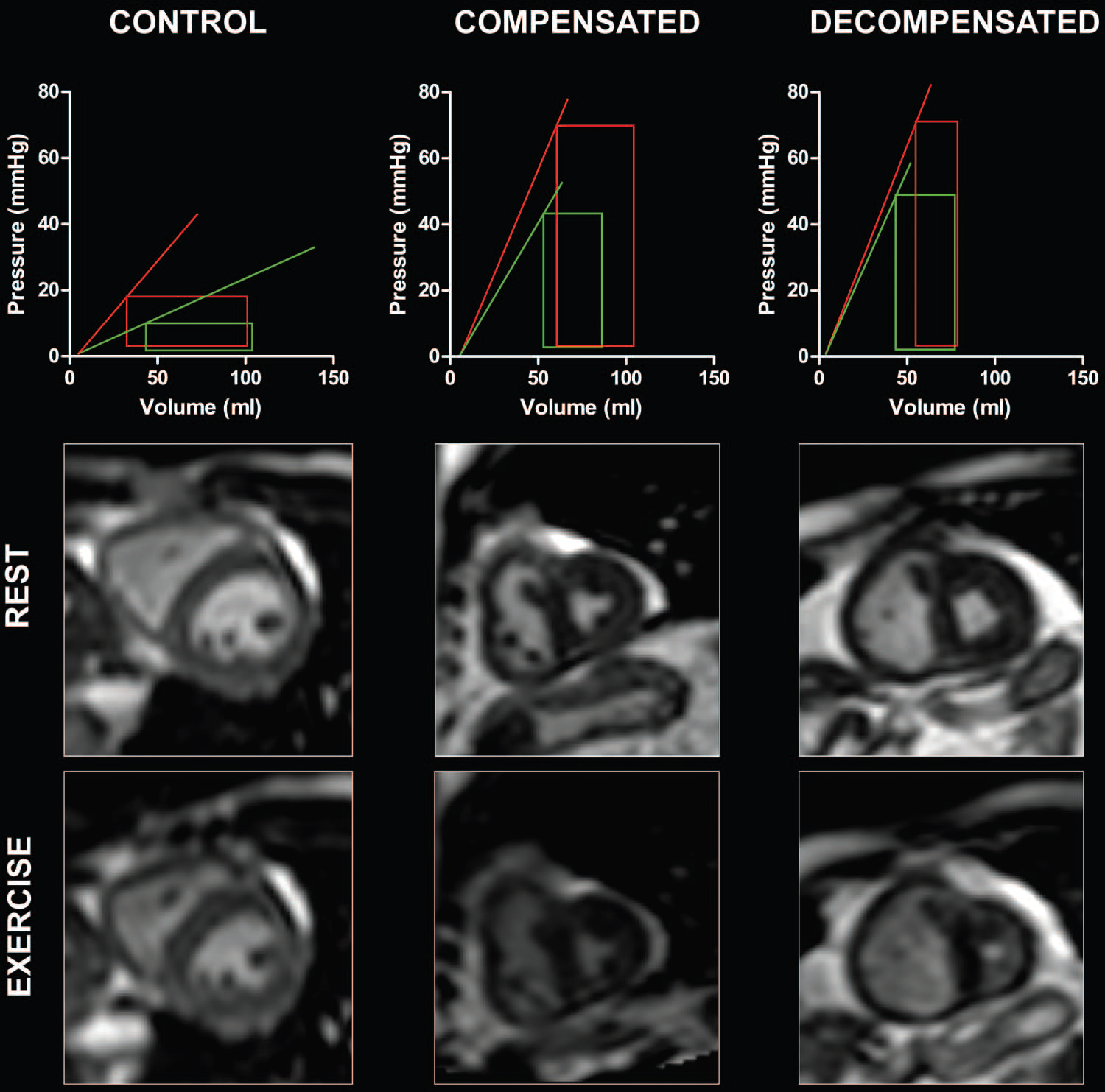 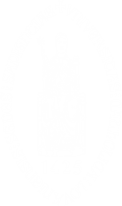 Claessen et al. Heart 2015;101:637–644.
Detecting mild pulmonary vascular disease
Pts with dyspnea after previous pulmonary embolism –
and normal resting mPAP
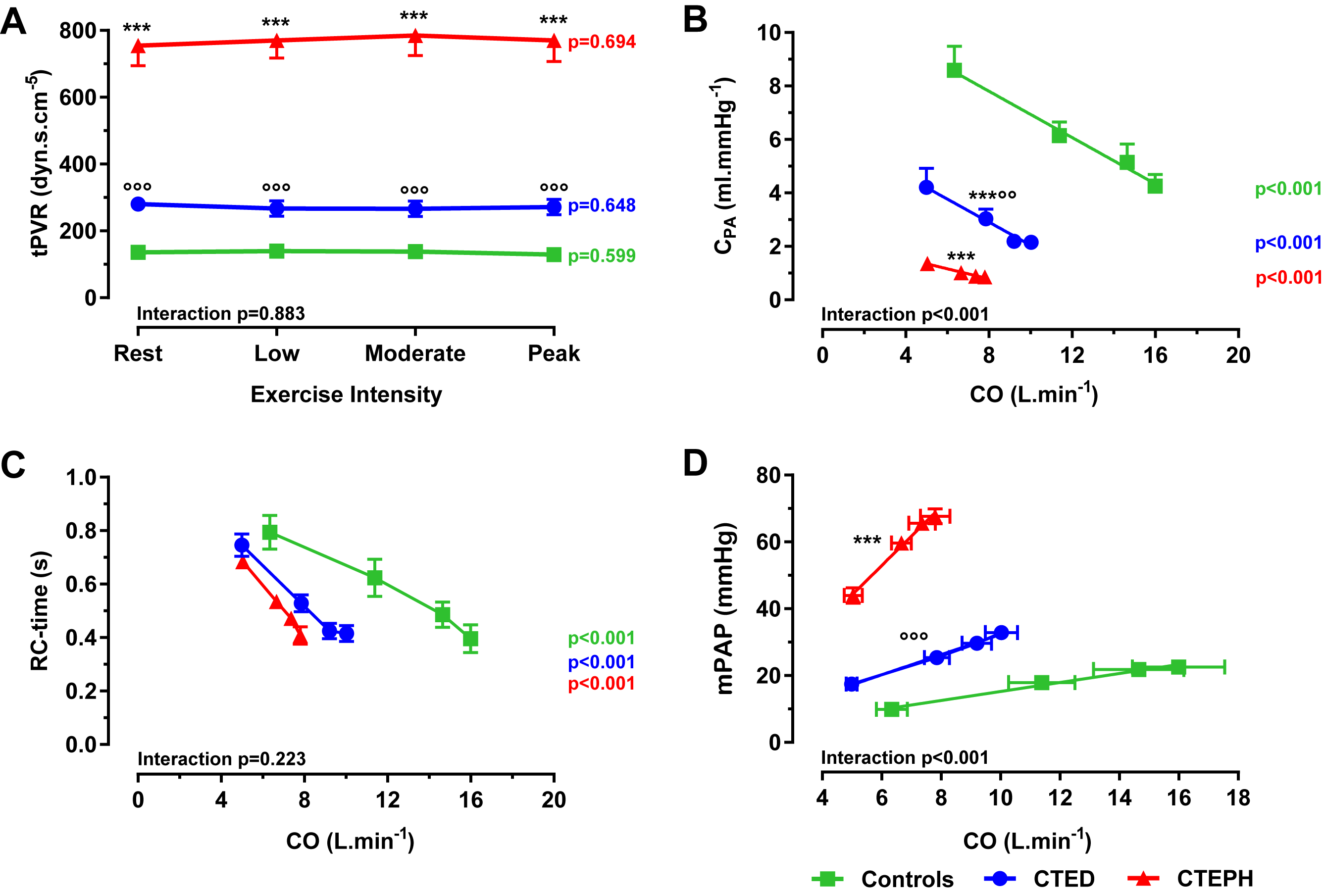 (N = 13)
(N = 12)
(N = 25)
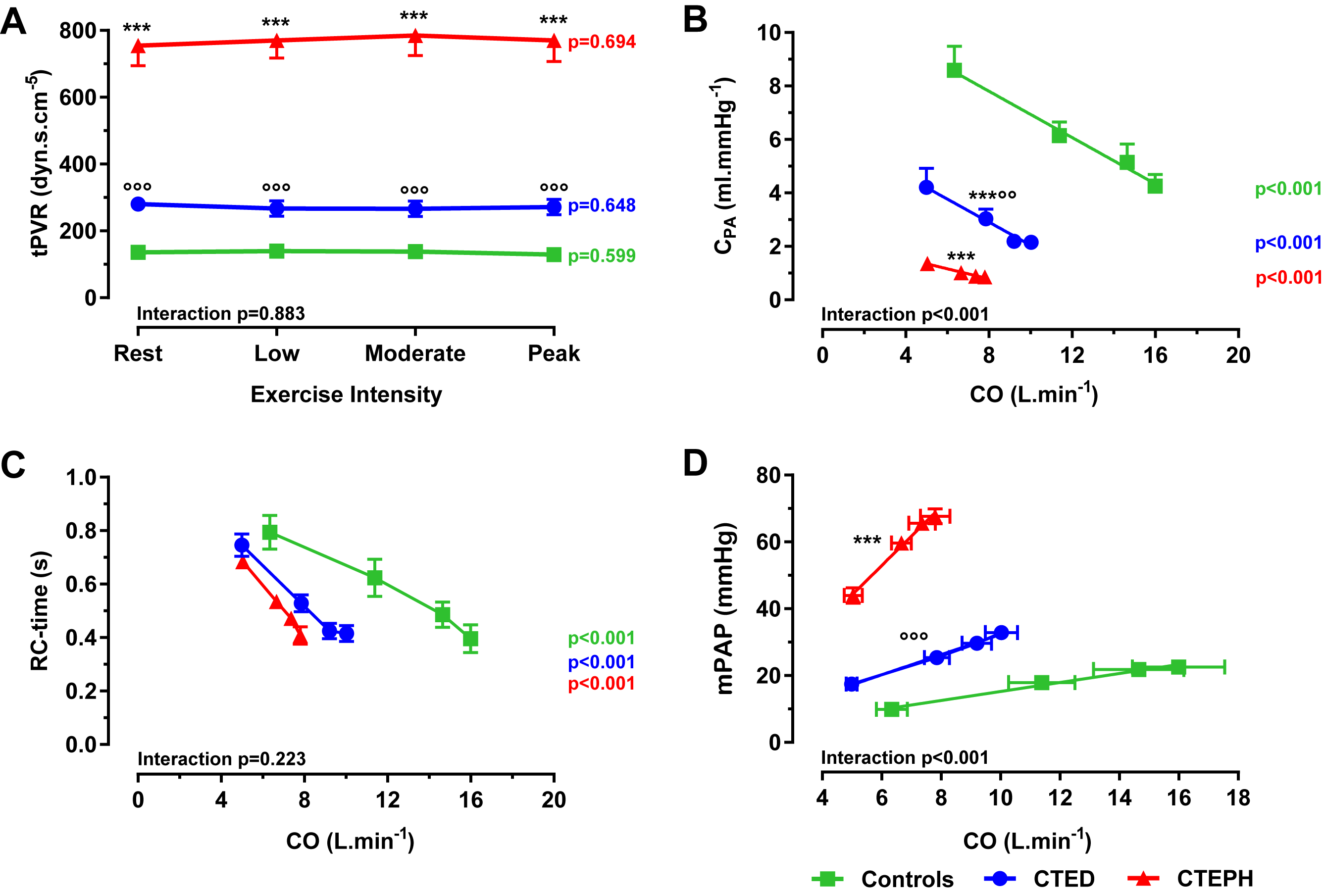 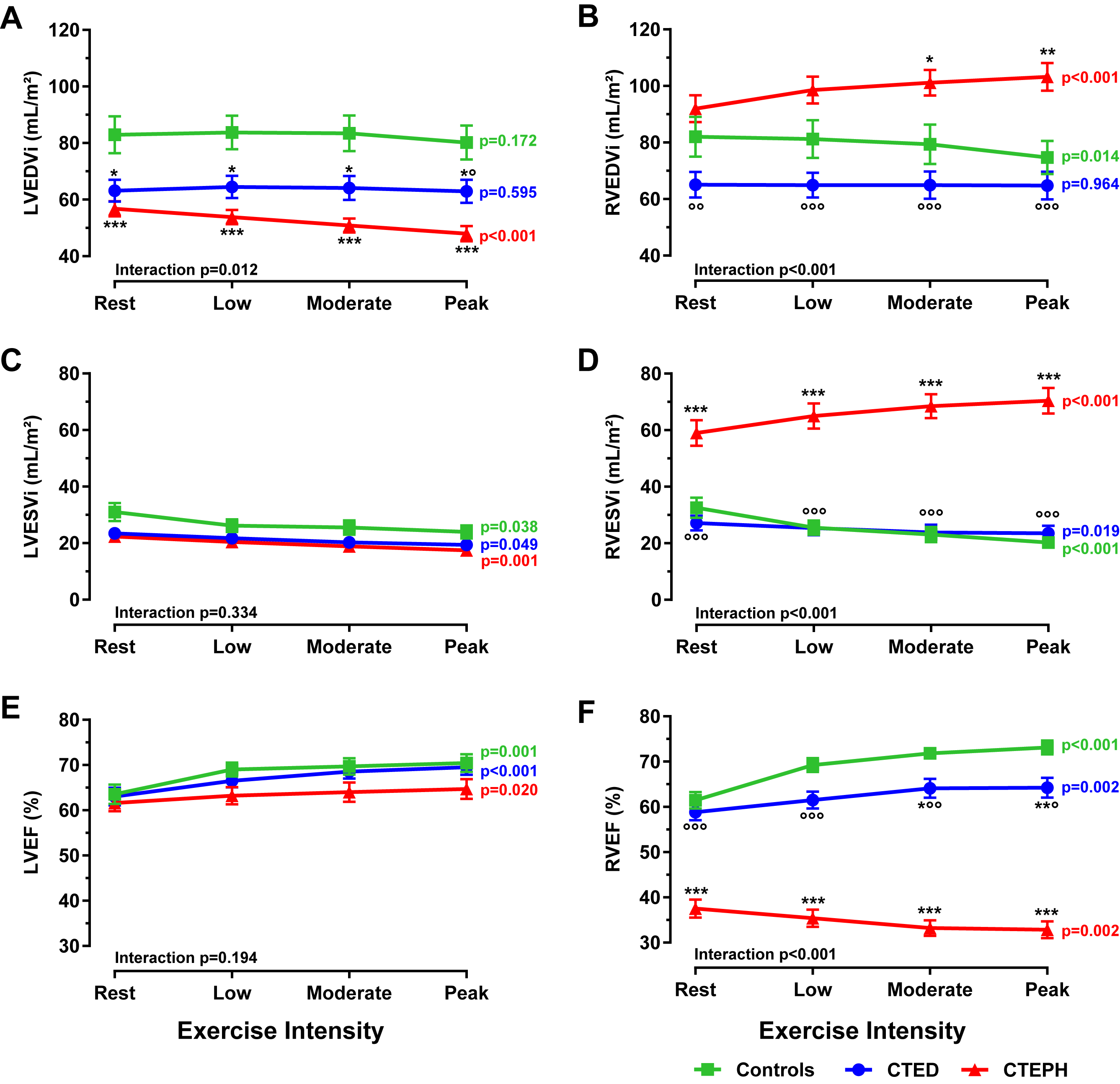 CTED = Chronic thrombo-embolic disease
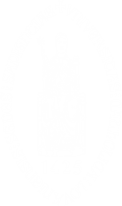 Claeys et al. AHA abstract. New Orleans 2016
Evaluation of therapy during exercise
Pts with normal resting mPAP after pulmonary endarterectomy
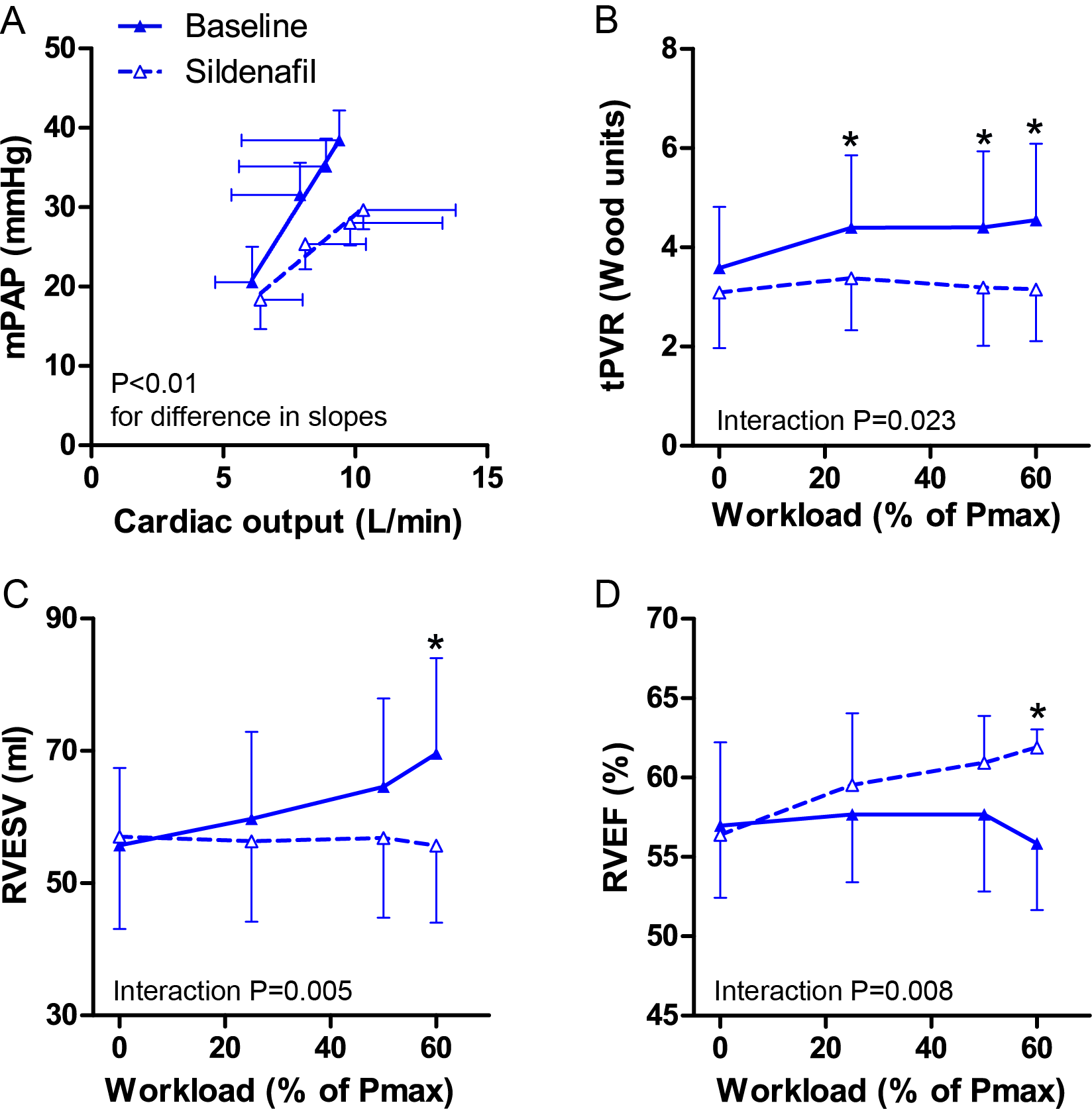 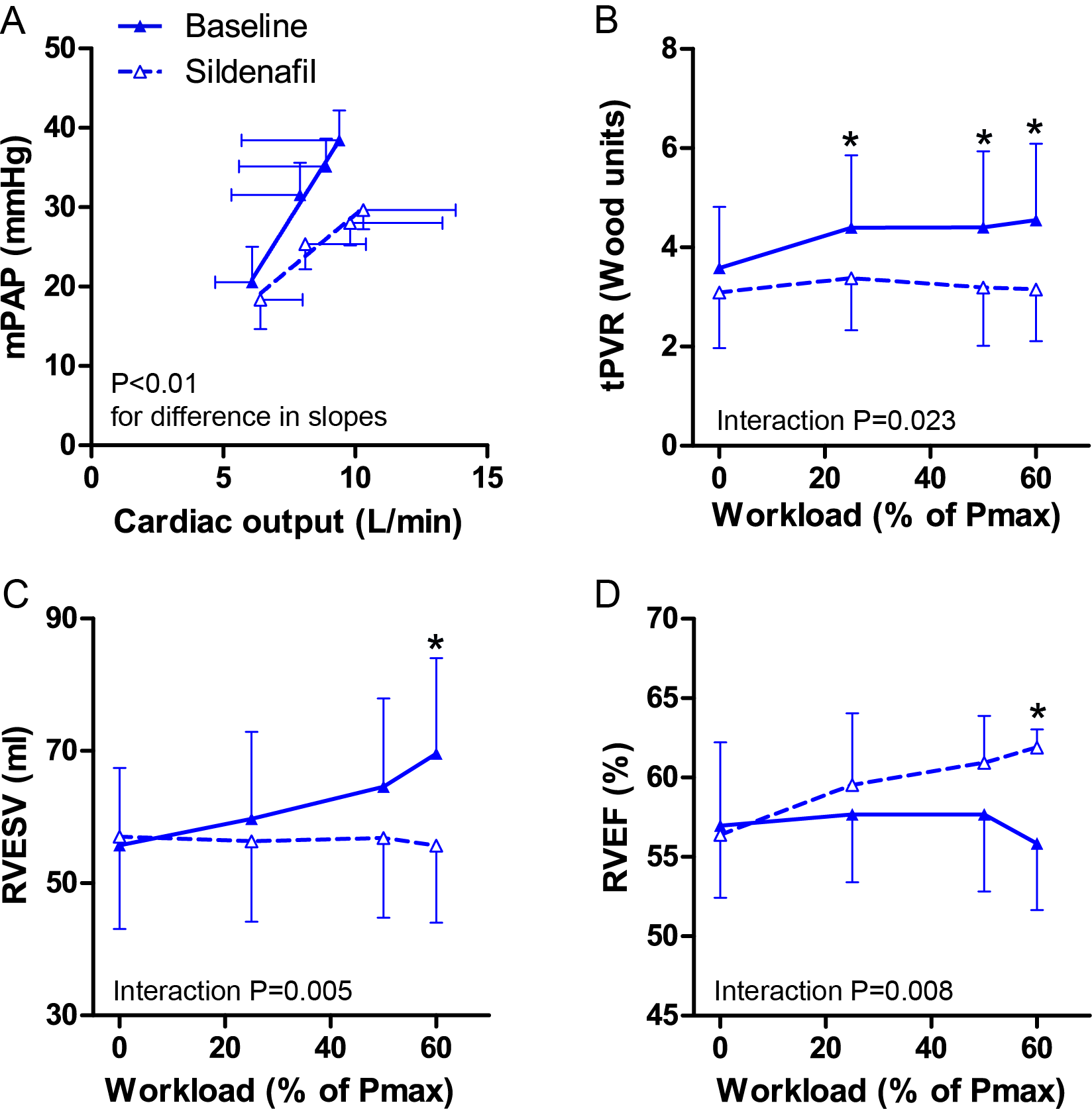 (N = 7)
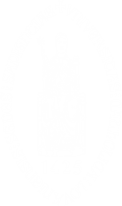 Claessen et al. J Am Heart Assoc 2015; 4: e001602
Conclusions
ExCMR is feasible and accurate to evaluate cardiac volumes and function during strenuous exercise
Exercise rather than resting measures predict exercise capacity and treatment effect
Exercise measures enable identification of subtle cardiovascular disease
Further studies are needed to establish the clinical benefit of early diagnosis and initiation of therapy
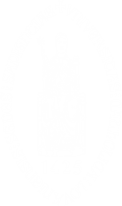 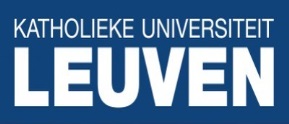 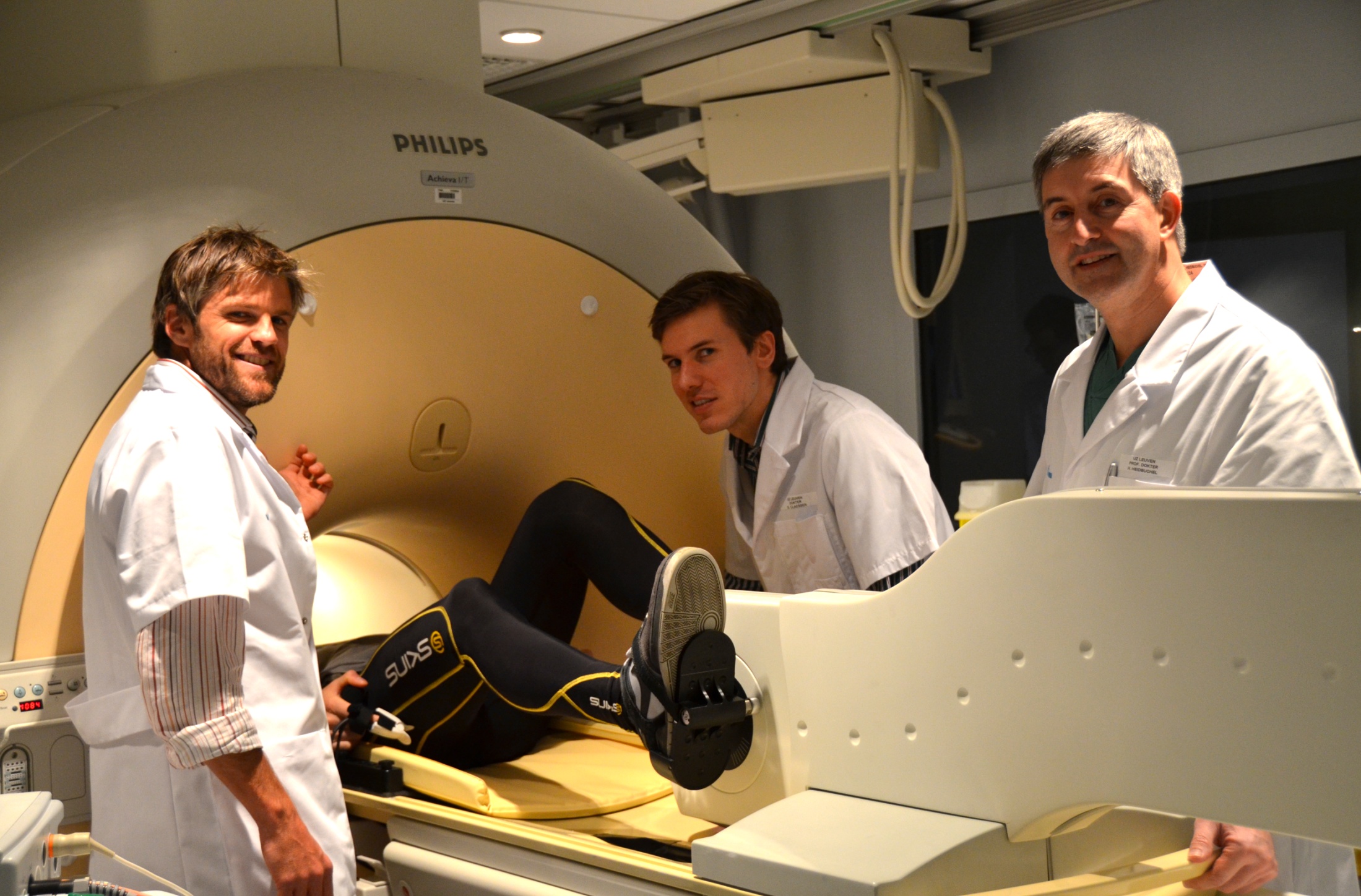 Acknowledgements
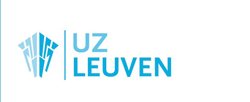 Prof. Dr. Hein Heidbuchel
Prof. Dr. Marion Delcroix
Prof. Dr. Andre La Gerche
Prof. Dr. Rik Willems
Prof. Dr. Piet Claus
Prof. Dr. Johan Van Cleemput
Prof. Dr. Steven Dymarkowski
Prof. Dr. Jan Bogaert
Prof. Dr. Jens-Uwe Voigt
Dr. Jean-Yves Wielandts
Dr. Mathias Claeys
Dr. Frederic Schnell
Dr. Alexander Van De Bruaene
Dr. Thibault Petit
Prof. Dr. Marc Gewillig
Prof. Dr. Stefan Janssens
Stefan Ghysels
Kris Byloos
Guido Putzeys
The volunteers…
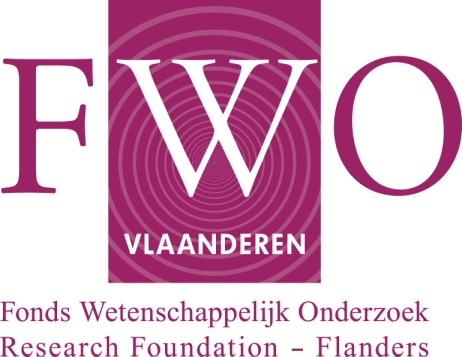